The Teddy Bear’s Picnic
[Speaker Notes: "Teddy Bears' Picnic" is a song consisting of a melody by American composer John Walter Bratton, written in 1907, and lyrics added by Irish songwriter Jimmy Kennedy in 1932. It remains popular as a children's song, having been recorded by numerous artists over the decades.

From Wikipedia:
http://en.wikipedia.org/wiki/Teddy_Bears'_Picnic]
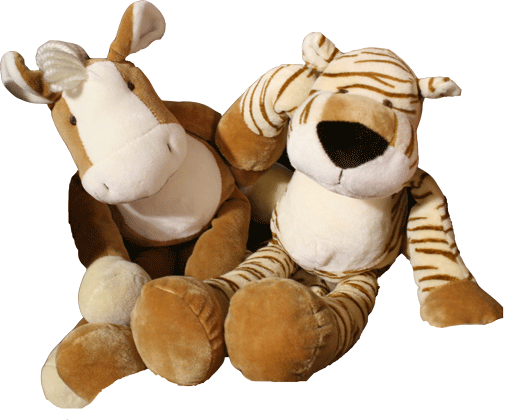 If you go down in the woods today you better not go alone
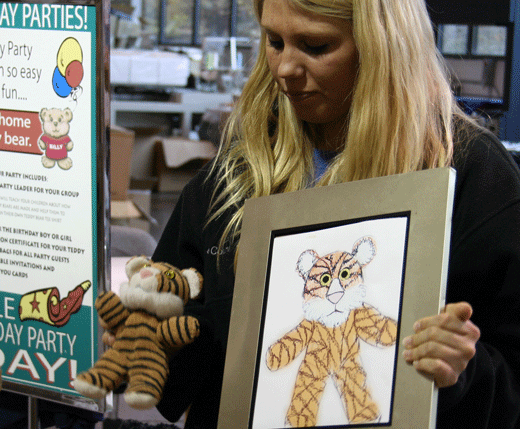 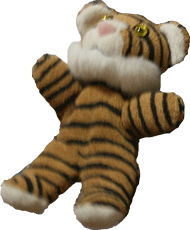 It's lovely down in the woods today but safer to stay at home
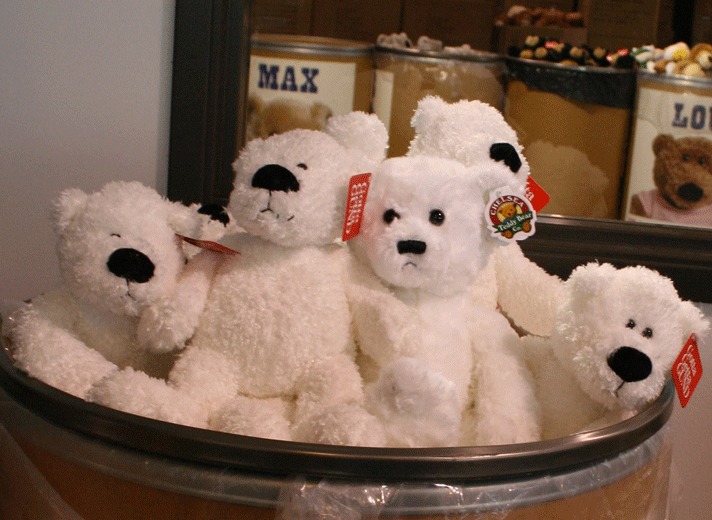 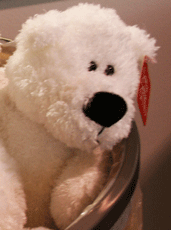 For every bear that ever there was will gather there for certain
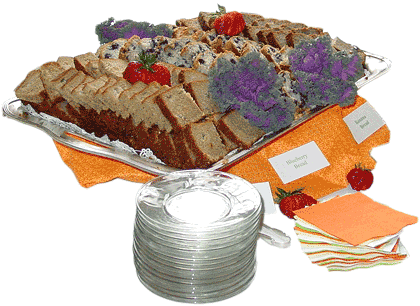 Because today's the day the Teddy Bears have their picnic
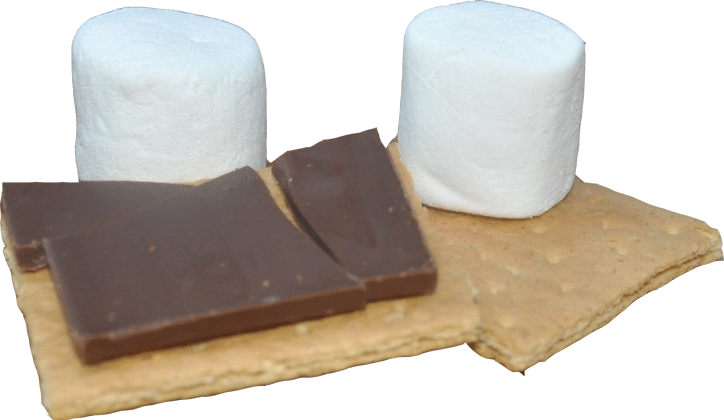 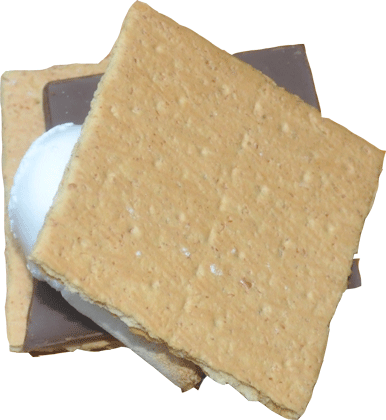 Every Teddy Bear who's been good is sure of a treat today
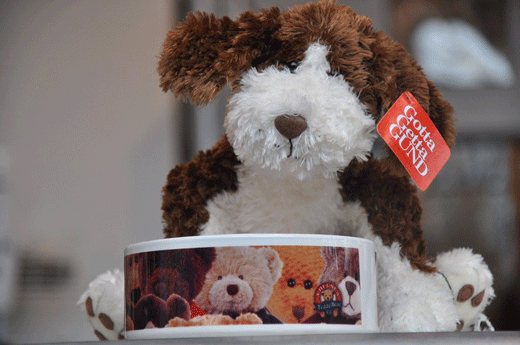 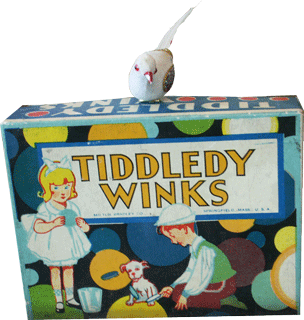 There's lots of marvelous things to eat and wonderful games to play
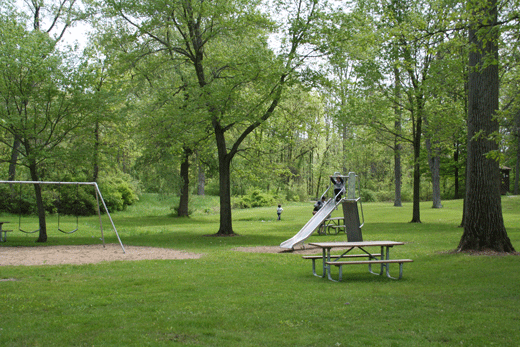 Beneath the trees where nobody sees they'll hide and seek as long as they please
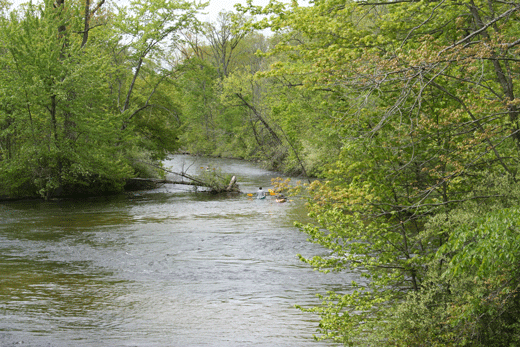 That's the way the Teddy Bears have their picnic
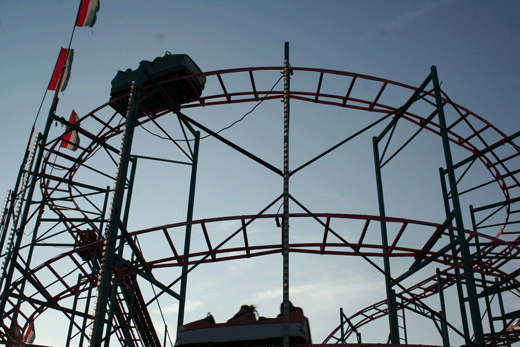 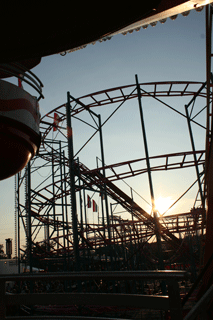 Picnic time for Teddy Bears
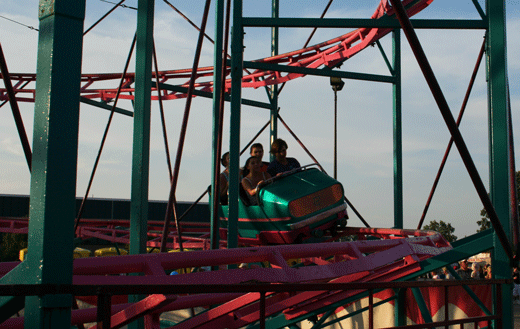 The little Teddy Bears are having a lovely time today
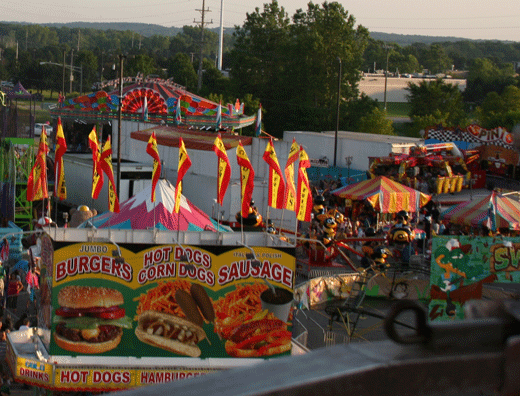 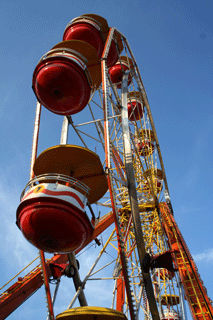 Watch them, catch them unawares and see them picnic on their holiday
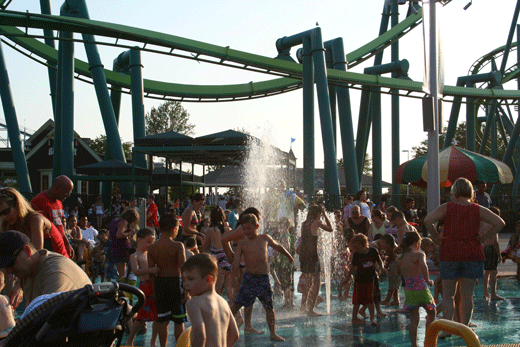 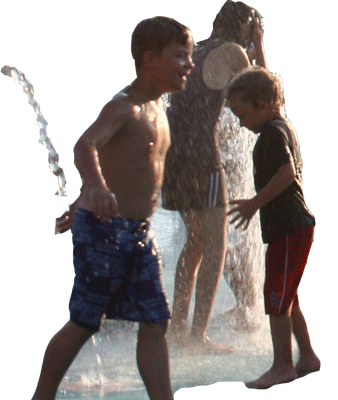 See them gaily gad about
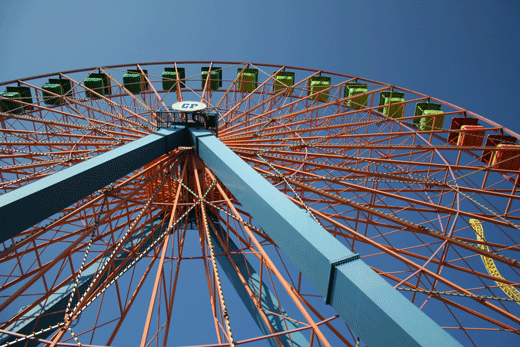 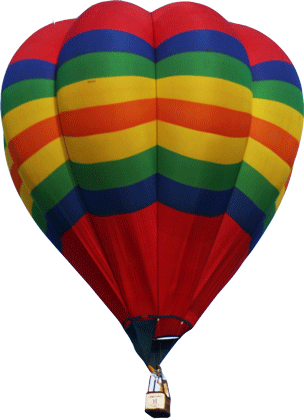 They love to play and shout
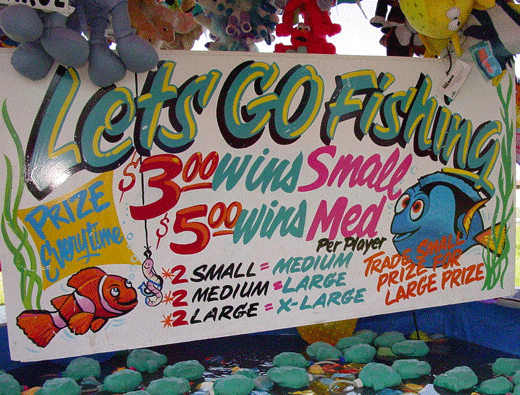 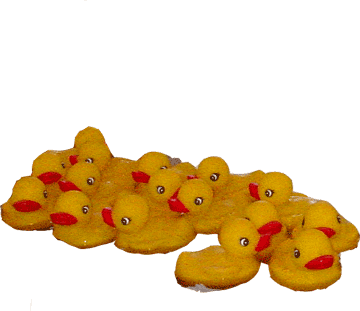 They never have any cares
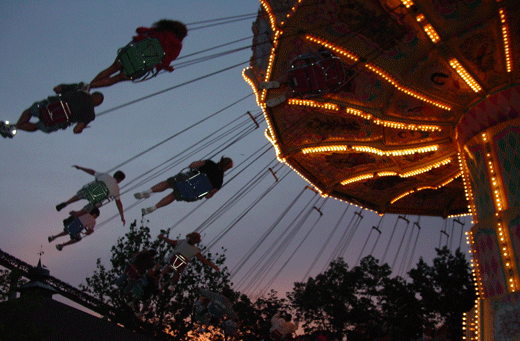 At six o'clock their Mummies and Daddies will take them home to bed
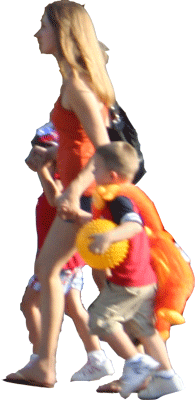 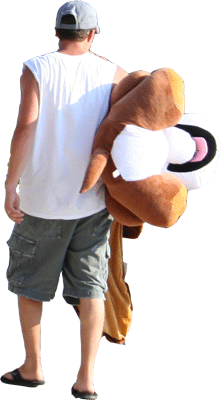 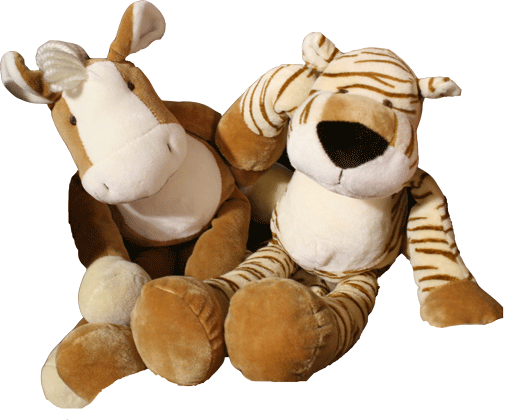 'Cause they're tired little Teddy Bears
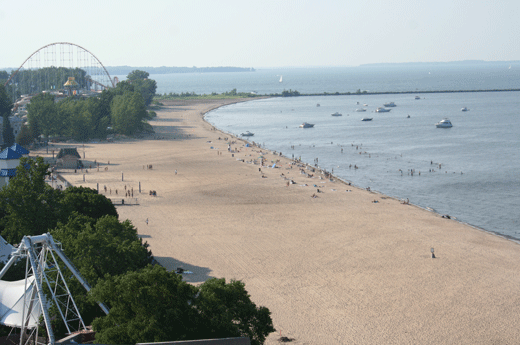 If you go down in the woods today you better not go alone
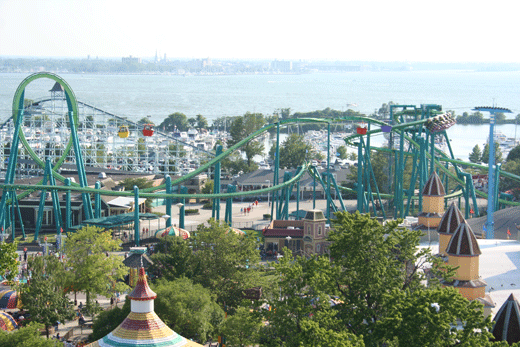 It's lovely down in the woods today but safer to stay at home
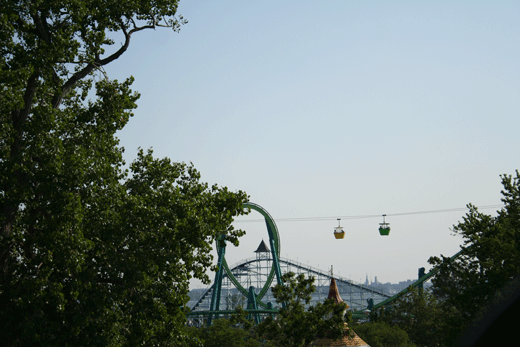 For every bear that ever there was will gather there for certain
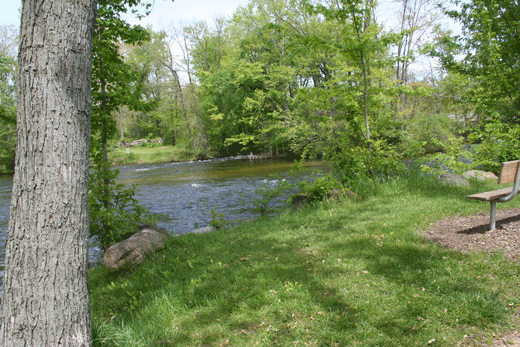 Because today's the day the Teddy Bears have their picnic